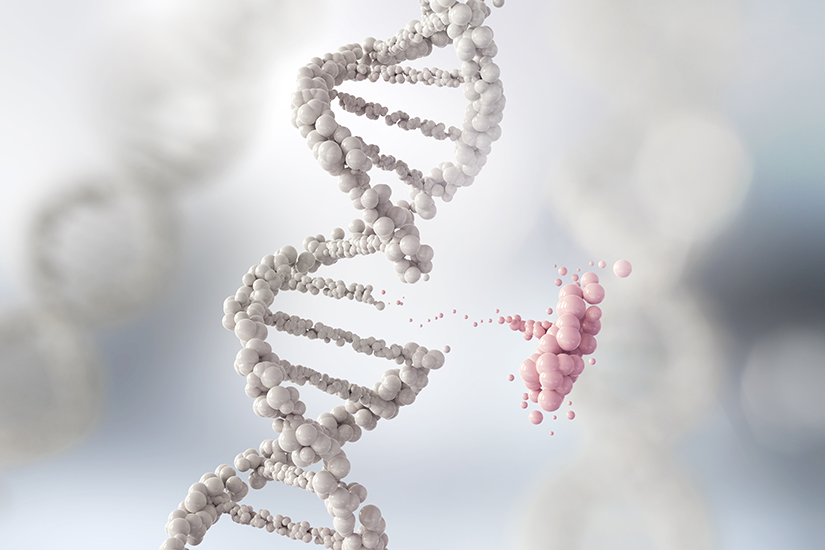 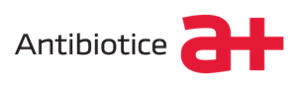 BIOMATERIALE POLIMERICE UTILIZATE CA DISPOZITIVE MEDICALE ÎN TRATAMENTUL AFECȚIUNILOR TEGUMENTARE
Ing. Chim.  Manuela Stefanuca
Bioinginer  Bianca Curalaru
Chimist  Anca Jireghie
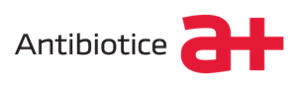 Obiectivul studiului....
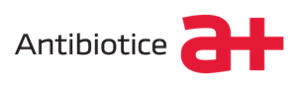 Ce sunt Biomaterialele?
Biomaterialele sunt materiale avansate, create pentru a fi utilizate ca interfaţă biocompatibilă cu organismul uman, sub formă de dispozitive medicale, implanturi şi sisteme de protezare.
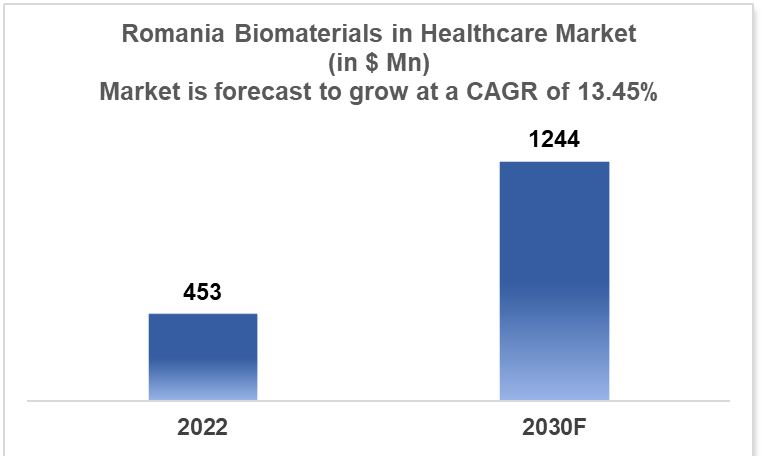 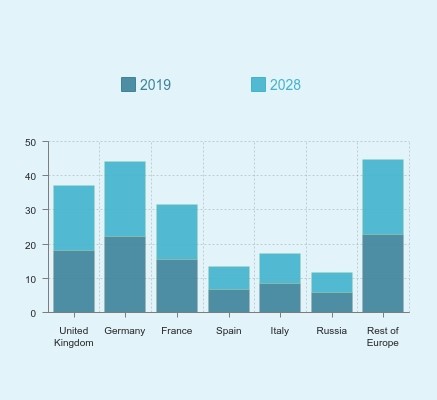 Tendințele pieței biomaterialelor medicale din Romania și la nivel european
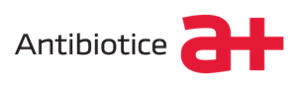 Tipuri de Biomateriale utilizate în medicină
Biomateriale 
naturale
Biomateriale de sinteză
Ceramice
Polimerice
Metalice
Alginate
Acid hialuronic
Policaprolactona
Hidroxiapatita
Aliaje pe baza de Ti, Cr, Ni, Al
Zirconiu
Agaroza
Acidul polilactic
Poli (l-lactide-co-glicolida)
Matase
Otel inoxidabil
Sticla bioactiva
Colagen
Polietilenglicol
Fosfat de calciu
Chitosan
Gelatina
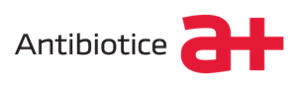 Biomateriale medicale – principalele caracteristici
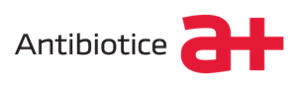 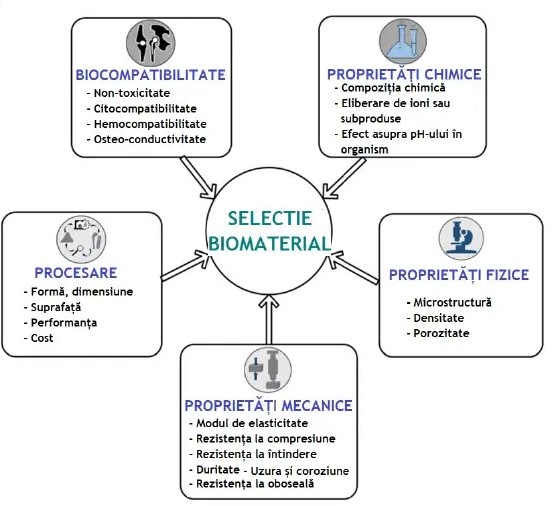 Cum selectăm un biomaterial?
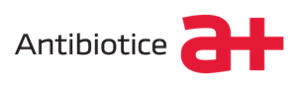 Ce sunt hidrogelurile?
Polimeri cu capacitate mare de absorbție ce poate fi modificat astfel încât să dobândească proprietăți fizice cu cele ale țesuturilor umane.
Biocompatibilitate
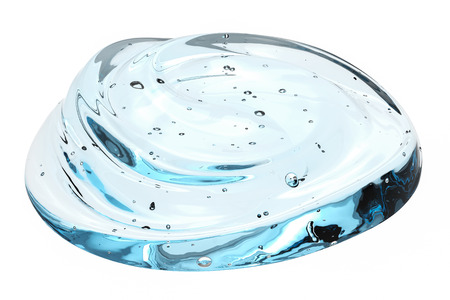 Biodegrabilitate
Capacitate de absorbție
Permeabilitate selectivă
Capacitate de a forma rețele tridimensionale
Elasticitate și flexibilitate
Sensibilitate la stimulti
Compatibilitate cu metode de administrare 
ale medicamentelor
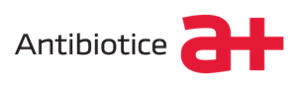 Clasificare
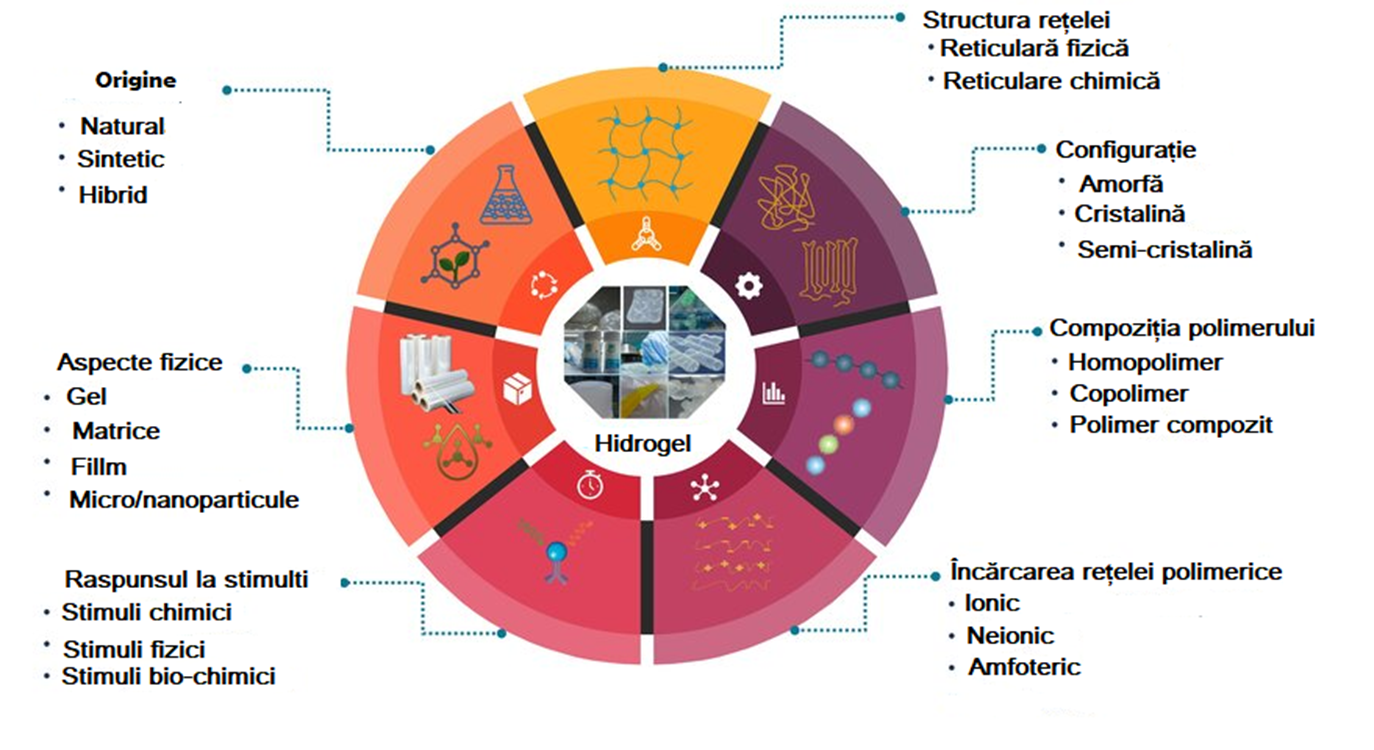 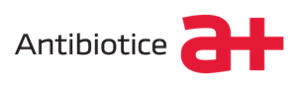 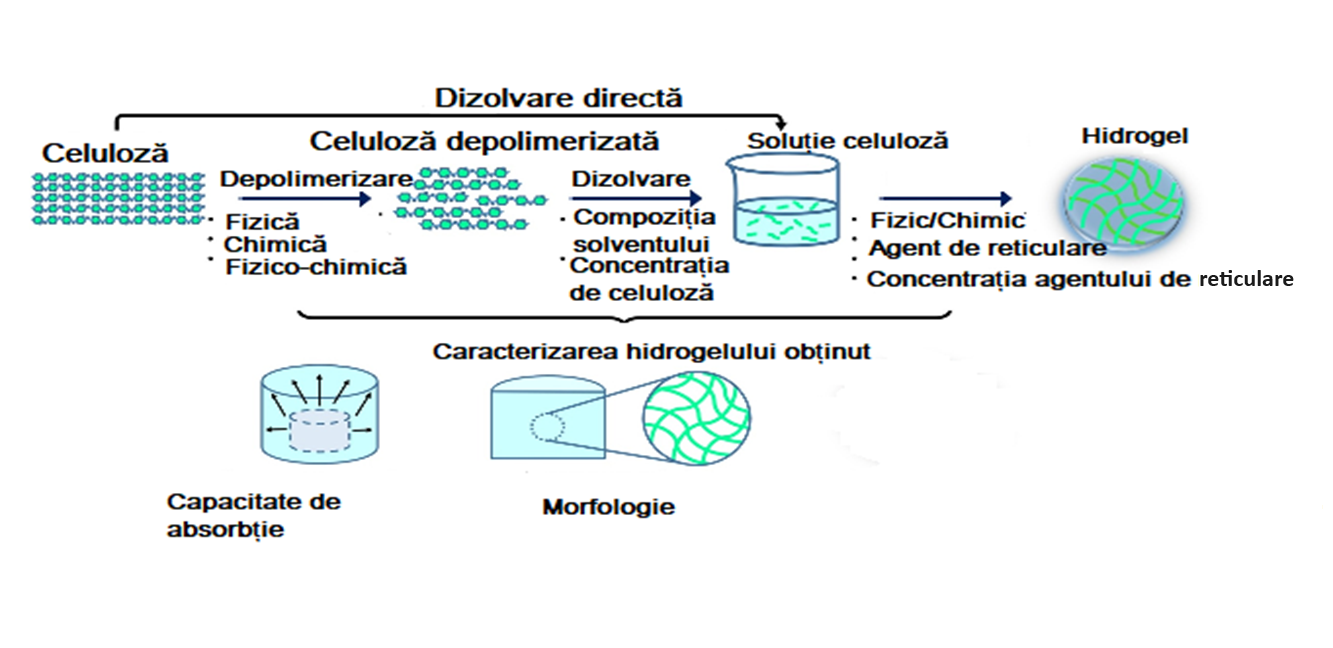 Caracterizarea proprietăților fizice și morfologice
Caracterizarea structurii și a compoziției chimice
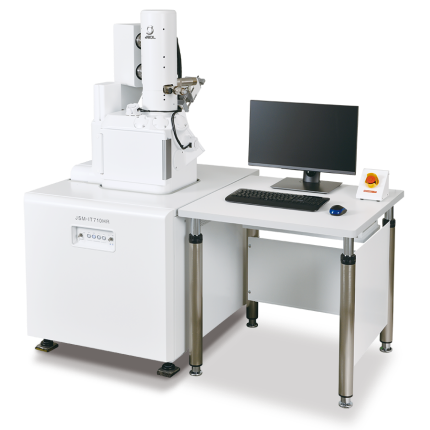 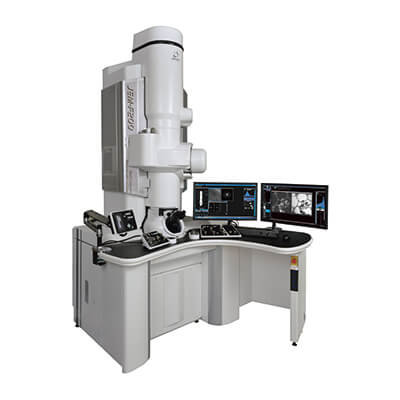 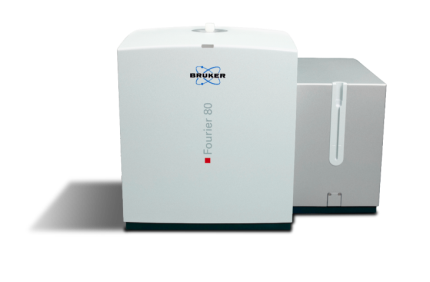 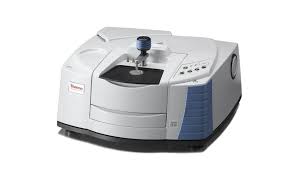 RMN- determinarea structurii  moleculare și urmărirea dinamicii lanțurilor polimerice în hidrogeluri
FT-IR- identificarea grupărilor funcționale și compoziției chimice
SEM- morfologie de suprafață și studiul structurii poroase a hidrogelului
TEM- structura internă și dimensiunea porilor la scară nanometrică
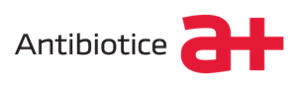 Caracterizarea proprietăților mecanice
Caracterizarea proprietăților de absorbție si desorbție
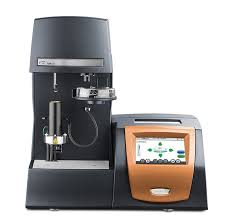 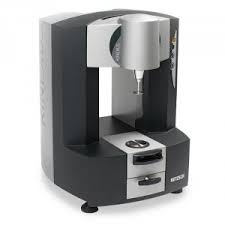 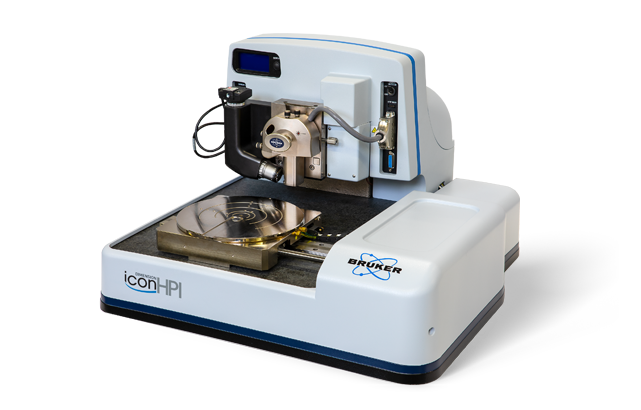 TGA -Analiza termogravimetrică oferă informații despre stabilitatea termică și conținutul de apă din hidrogel
Reometrie – vâscozitate, elasticitate
AFM- proprietăți mecanice la scară nanometrică
Caracterizarea proprietăților de transport și difuzie a substanței active
Evaluarea ratei de eliberare a substanțelor active din hidrogel prin monitorizarea concentrației în timp.
Caracterizarea biocompatibilitații și proprietăților biologice
Teste in vitro de citotoxicitate
Teste de adeziune celulară
Teste in vivo
Aplicații biomedicale ale hidrogelurilor
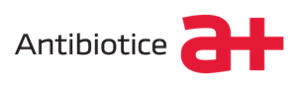 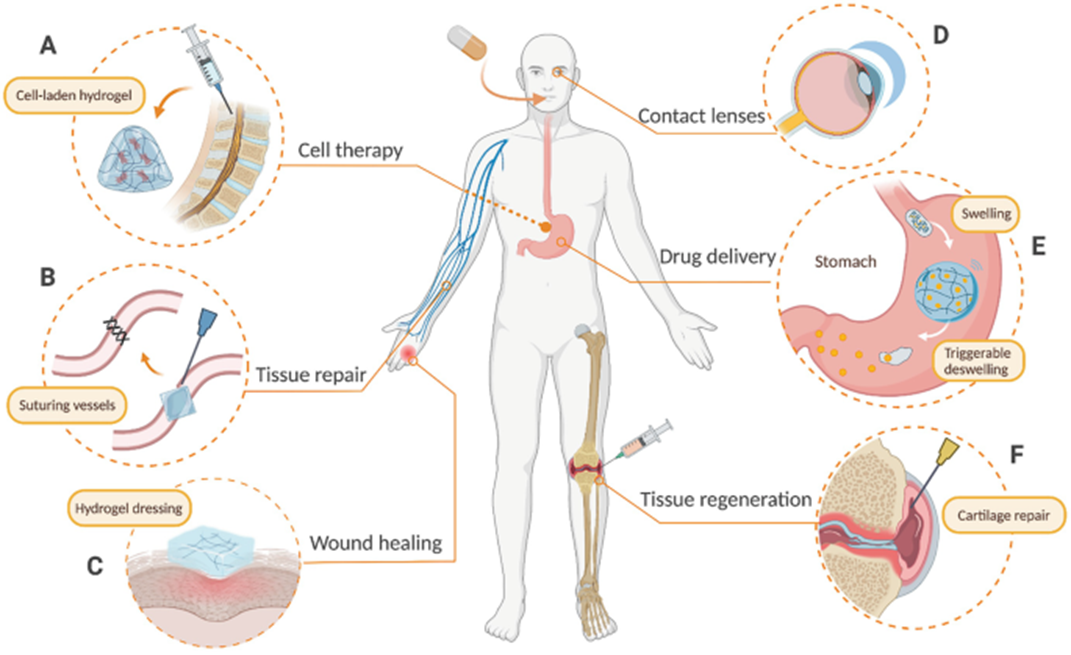 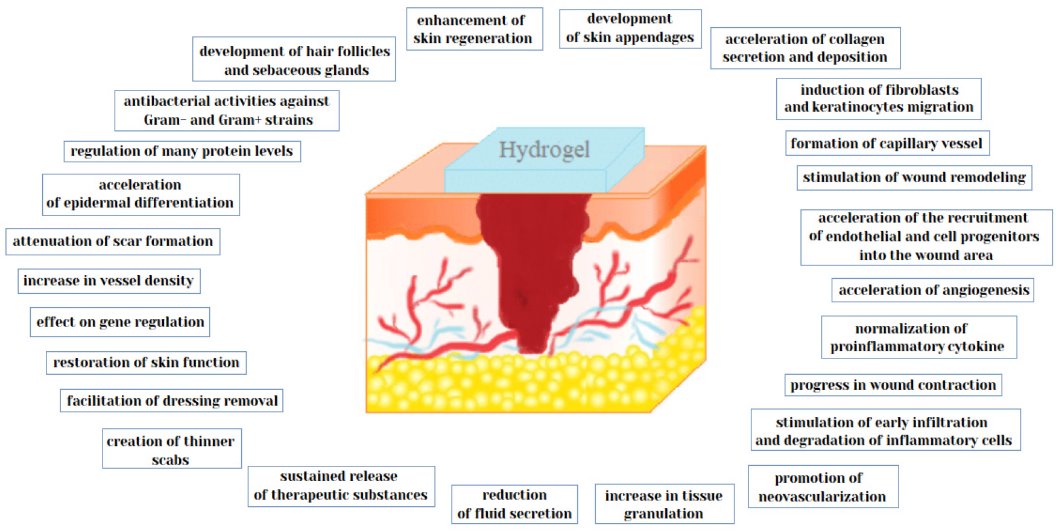 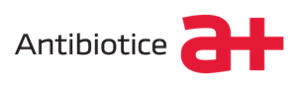 Hidrogeluri Smart, Bioactive și Biomimetice pe Bază de Chitosan pentru Managementul Rănilor explorează noi posibilități în tratamentul leziunilor cutanate
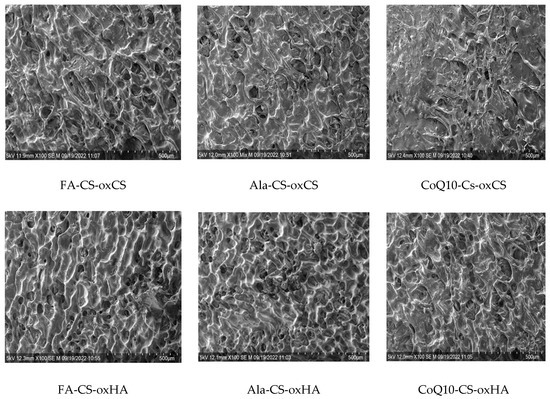 Hidrogeluri inteligente pe bază de chitosan (CS), folosind chitosan oxidat (oxCS) și acid hialuronic (oxHA) ca agenți de reticulare netoxici
Trei substante active (API) : acid fusidic, alantoină și coenzima Q10
Hidrogelurile au fost caracterizate prin SEM, grad de umflare, pH, comportament reologic împreună cu gradul de citotoxicitate și efectele antimicrobiene
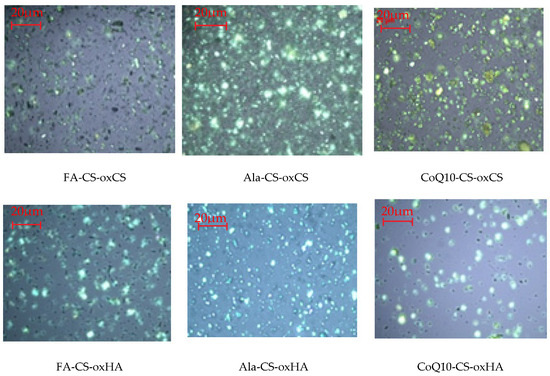 Materiale avansate în tratarea rănilor, datorită capacității lor de regenerare și adaptare
Raporturile între CS și oxHA au fost variate pentru a optimiza caracteristicile hidrogelurilor
Cele trei substanțe active au fost integrate cu succes în matricea hidrogelului și a fost confirmata structura și succesul formării legăturilor prin analiza FT-IR și RMN.
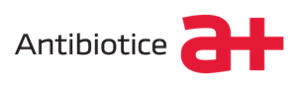 Folosirea hidrogelurilor pentru psoriazis și arsuri
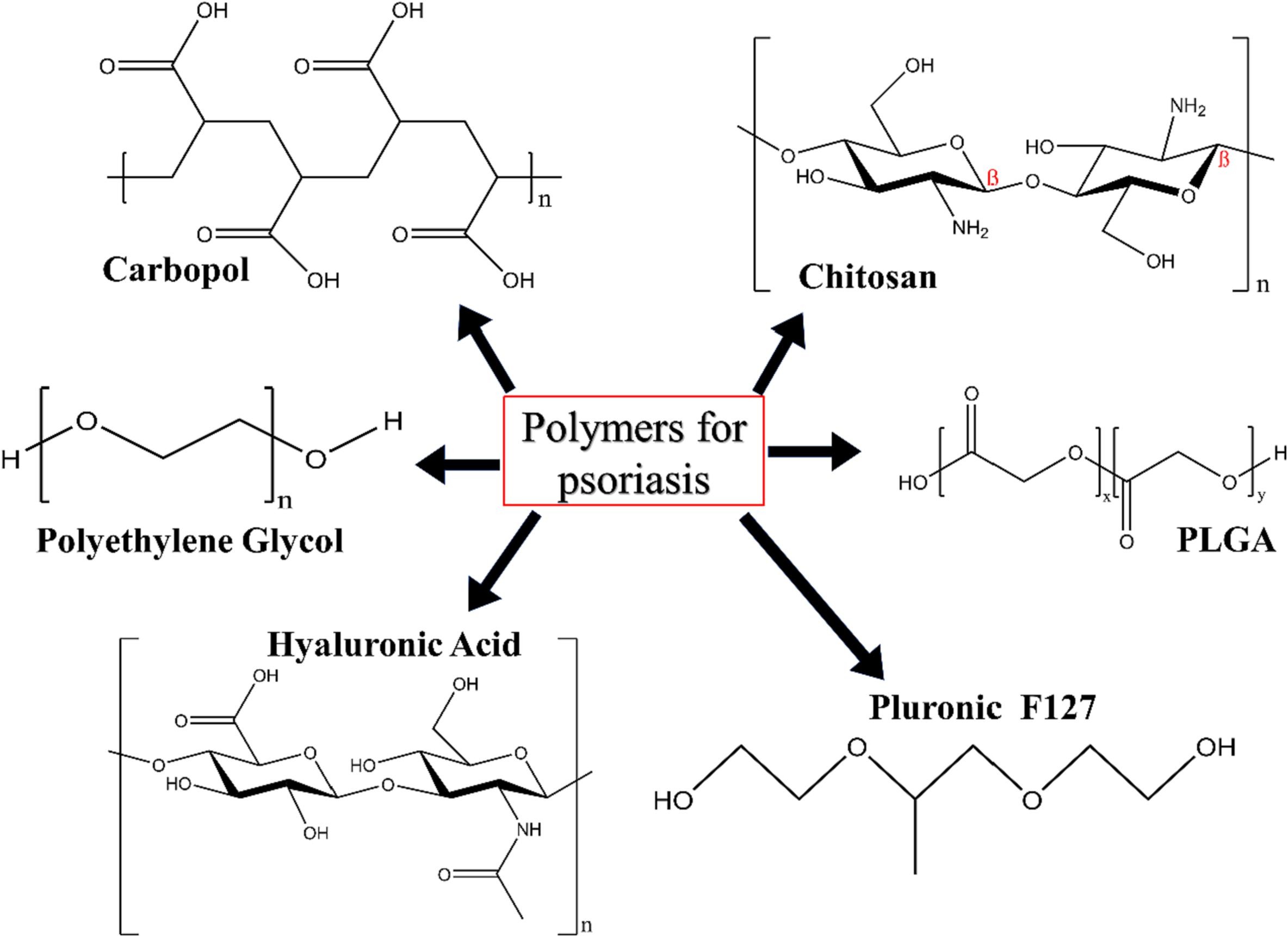 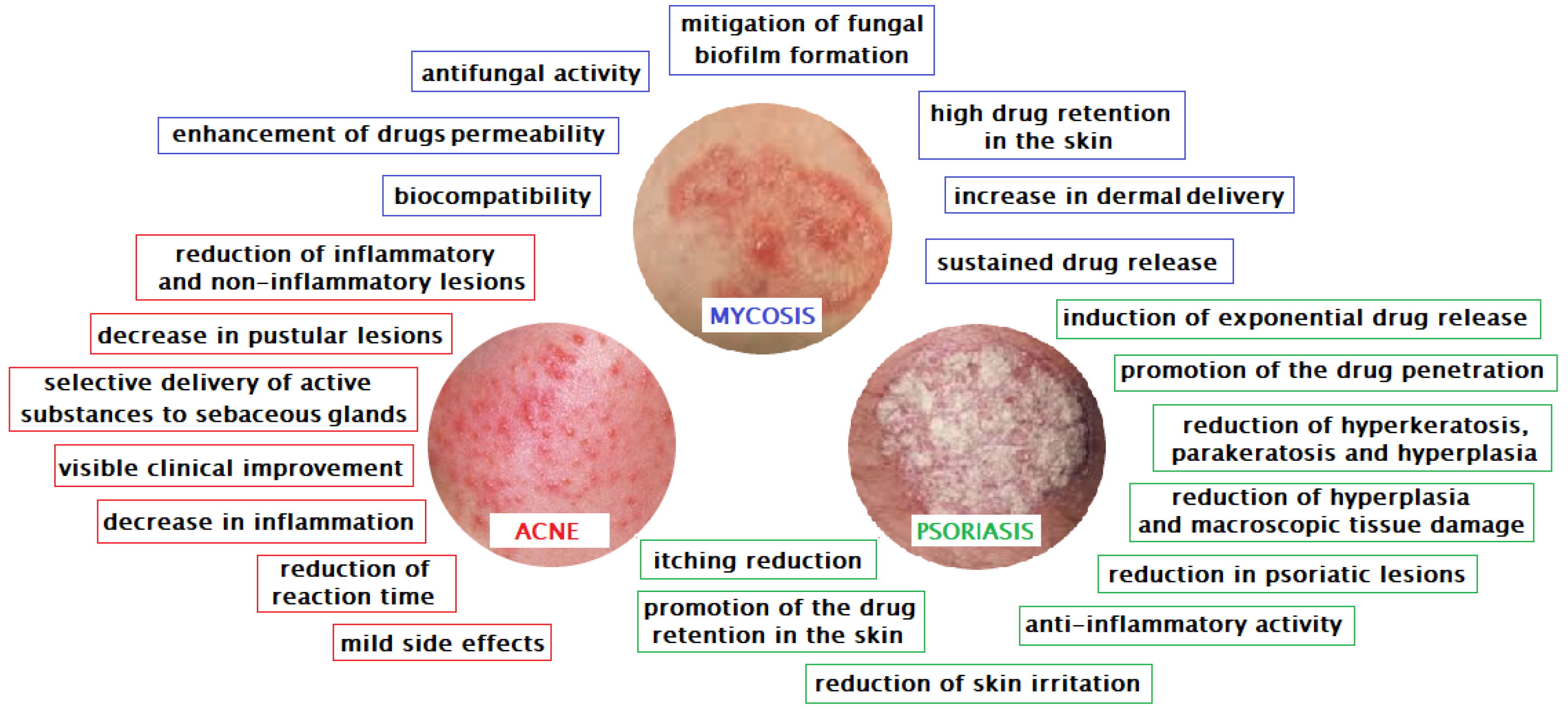 Datorită rețelei poroase și hidrofile hidrogelurile mențin umiditatea la nivelul zonelor afectate, reducând durerea și inflamația.
Hidrogelurile cu chitosan permit trecerea medicamentului prin pielea iritată a pacienților cu psoriazis.
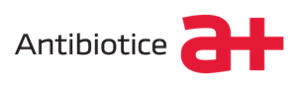 Alte direcții de aplicații ale hidrogelurilor
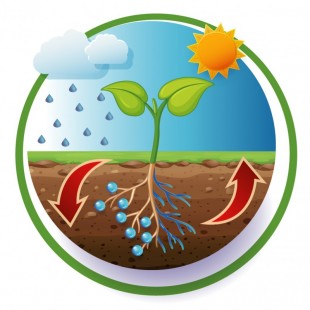 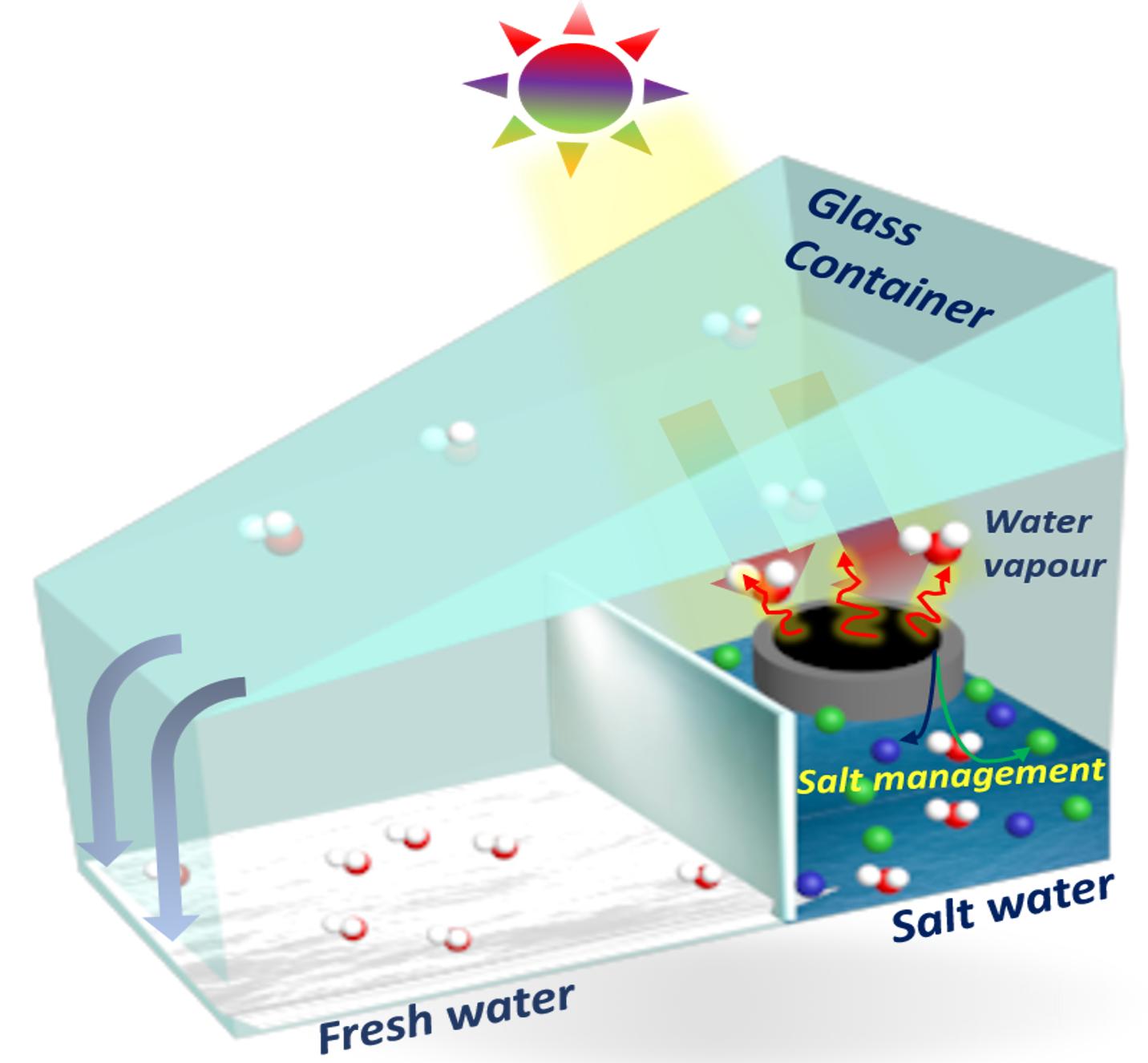 Purificarea și filtrarea apei reziduale rezultată în urma procesului industrial
Menținerea umidității solului
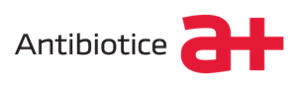 Hidrogelul - biomaterial sustenabil?
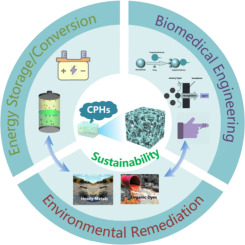 Hidrogelurile...

naturale sunt biodegradabile reducând impactul negativ asupra mediului;

derivate din surse regenerabile (polizaharide si proteine) contribuie la economia circulară;

Pot fi obținute prin sinteza green, conducând la un consum redus de energie și la reducerea cantității de deșeuri
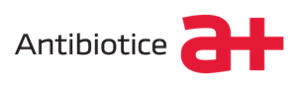 Concluzii
Având o importanță semnificativă datorită proprietăților lor unice, hidrogelurile își găsesc aplicabilitate în diverse domenii, cu precădere în domeniul medical

Datorită capacităților lor de vindecare și adaptare, precum și a efectelor biologice, aceste hidrogeluri sunt extrem de versatile și pot fi utilizate în multe domenii.

Gestionarea rănilor este o provocare continuă pentru sistemele de sănătate la nivel mondial, iar hidrogelurile sunt considerate opțiuni viabile în acest context.
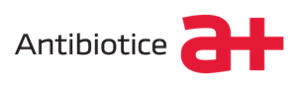 Bibliografie
https://www.mdpi.com/1999-4923/15/3/975   
https://www.e-helvetica.nb.admin.ch/api/download/urn%3Anbn%3Ach%3Abel-1045890%3Agels-03-00027.pdf/gels-03-00027.pdf 
https://www.sciencedirect.com/science/article/pii/S0014305723008133#:~:text=Hydrogels%20can%20aid%20in%20the,be%20debilitating%20for%20the%20patients.   
https://www.ncbi.nlm.nih.gov/pmc/articles/PMC8151792/   
https://www.sciencedirect.com/science/article/pii/S2590157523005382   
https://www.sciencedirect.com/science/article/abs/pii/S0048969721025018 
https://www.intechopen.com/chapters/89304 
https://www.insights10.com/report/romania-biomaterials-in-healthcare-market-analysis/
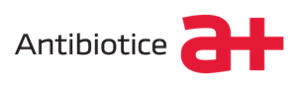 Vă mulțumim pentru atenție!